EEE 400 PROGRESS REPORT PRESENTATION (2ND TERM)
Presentation title 36 points Arial bold
Centered
Presented by:
Presenters’ Name (20 points Arial bold)
Department of Electrical & Electronic Engineering
INDEPENDENT UNIVERSITY, BANGLADESH
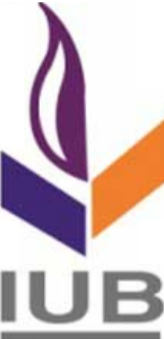 Supervisor: Prof. Md. Abdur Razzak
Presenters’ short name			Short Title					                Page 1/22
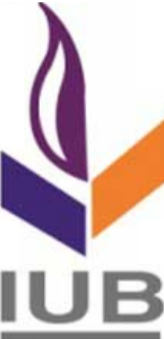 Outline
Background, Motivation and Objectives
Existing systems and related works (literature review)
Problems and challenges in the existing systems
Problem Statement
Research Methodology
Proposed System
Design
Simulation / Hardware Experiment
Results and Analysis
Addressing Complex Engineering Problems
Addressing Complex Engineering Activities
Summary
Presenters’ short name			Short Title					                Page 2/22
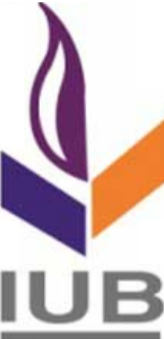 Background and Motivation
Use 2 to 4 pages to state the background of this project and why you are motivated to pursue this project
(preferably either pictorial or using block diagram)
Presenters’ short name			Short Title					                Page 3/22
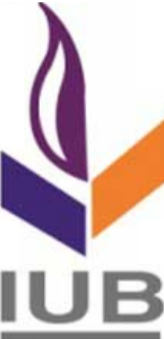 Background and Motivation (contd..)
Use 2 to 4 pages to state the background of this project and why you are motivated to pursue this project
(preferably either pictorial or using block diagram)
Presenters’ short name			Short Title					                Page 4/22
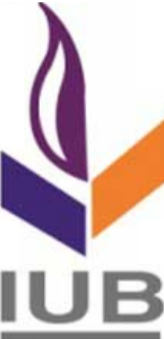 Background and Motivation (contd..)
Use 2 to 4 pages to state the background of this project and why you are motivated to pursue this project
(preferably either pictorial or using block diagram)
Presenters’ short name			Short Title					                Page 5/22
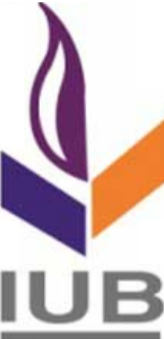 Background and Motivation (contd..)
Use 2 to 4 pages to state the background of this project and why you are motivated to pursue this project
(preferably either pictorial or using block diagram)
Presenters’ short name			Short Title					                Page 6/22
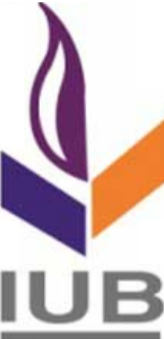 Background and Motivation (Literature Review)
example
List at least 3  most recent journal papers you have reviewed. 
In case of unavailability of journals, list most recent conference papers.
Presenters’ short name			Short Title					                Page 7/22
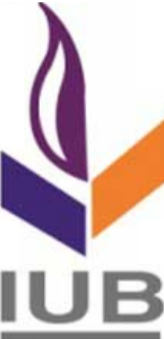 Background and Motivation (Literature Review)
example
Presenters’ short name			Short Title					                Page 8/22
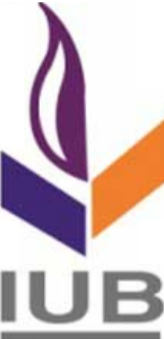 Problem Statement & Objectives
After literature review, the following major problems are discovered and needed to be addressed:
Xx
Xx
Xx

The objective(s) of the proposed system is/are:
Xx
Xx
Xx
Presenters’ short name			Short Title					                Page 9/22
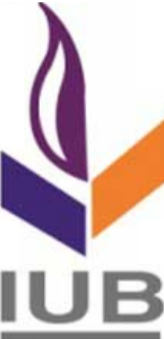 Research Methodology
example
Review Literature
Analyze Results
Design using PSIM Simulation
Making Hardware Prototype
Perform Experiment
Presenters’ short name			Short Title					                Page 10/22
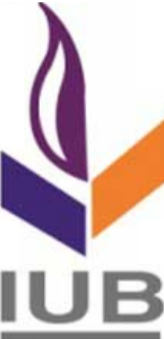 Proposed System
example
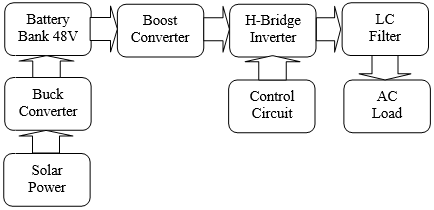 Presenters’ short name			Short Title					                Page 11/22
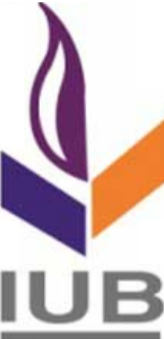 Design
Xx
Presenters’ short name			Short Title					              Page 12/22
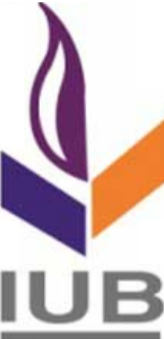 Design (contd..)
Xx
Presenters’ short name			Short Title					              Page 13/22
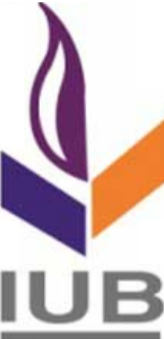 Design (contd..)
Xx
Presenters’ short name			Short Title					              Page 14/22
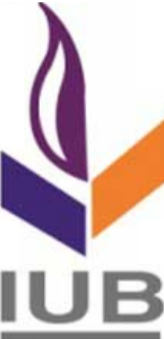 Simulation / hardware experiment
Xx
Presenters’ short name			Short Title					              Page 15/22
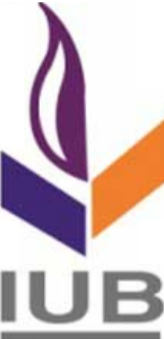 Simulation / hardware experiment
Xx
Presenters’ short name			Short Title					              Page 16/22
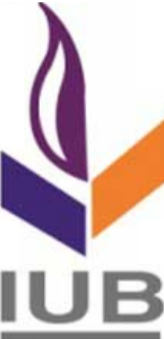 Results and Analysis
Xx
Presenters’ short name			Short Title					              Page 17/22
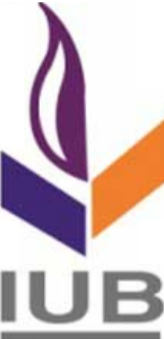 Results and Analysis (contd.)
Xx
Presenters’ short name			Short Title					              Page 18/22
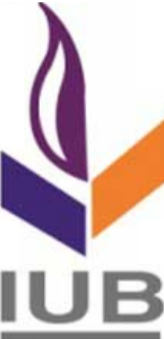 Addressing complex engineering problems
Presenters’ short name			Short Title					              Page 19/22
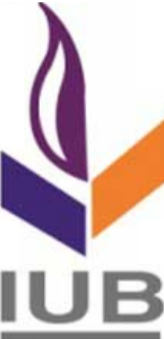 Addressing Complex Engineering Activities
Presenters’ short name			Short Title					              Page 20/22
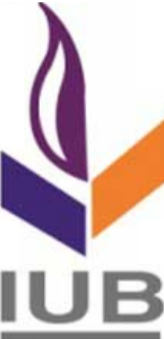 Summary
xx
Presenters’ short name			Short Title					              Page 21/22
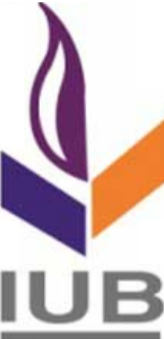 Any questions, comments or suggestions?
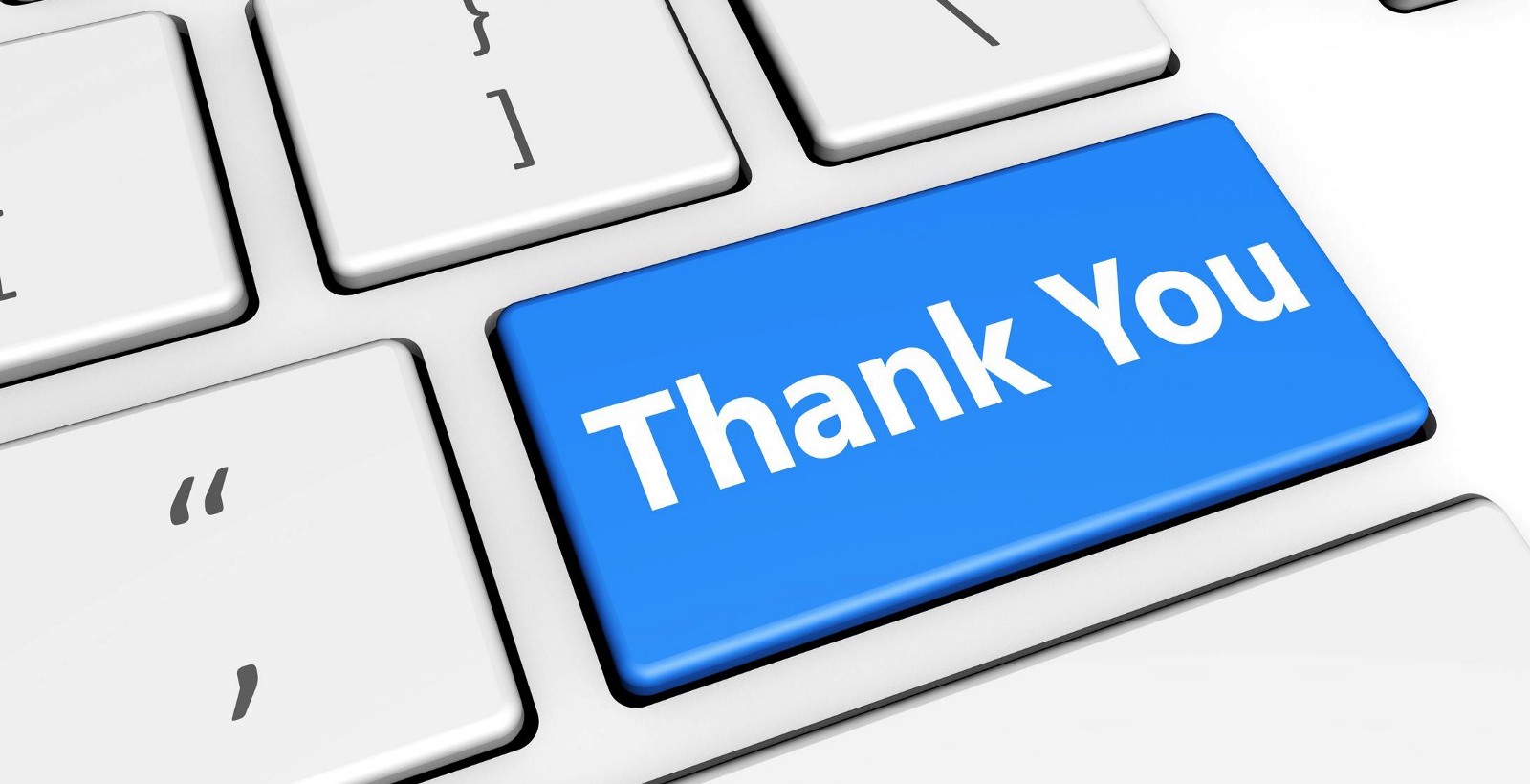 Presenters’ short name			Short Title					              Page 22/22